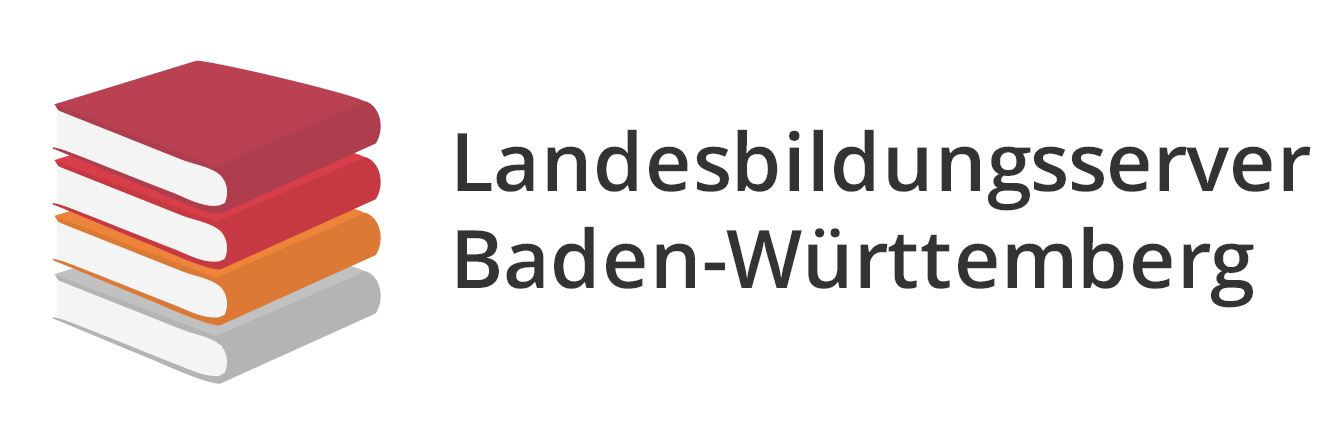 Fachredaktion Musik, www.musik-bw.de
Hohe Lage
laut, kraftvoll
Gebrochener Dreiklang abwärts und aufwärts
4/4-Takt
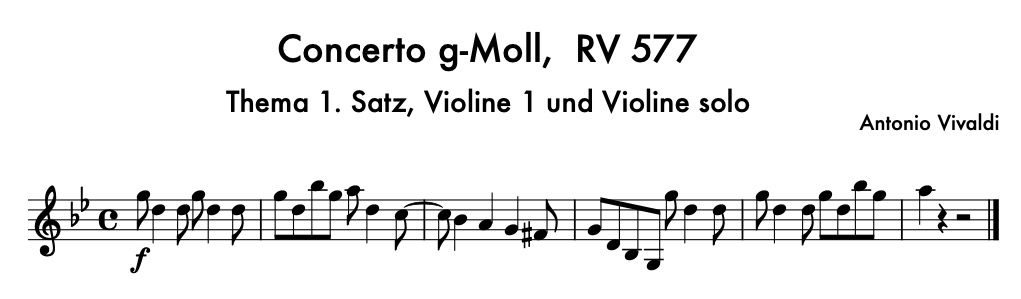 1. Abschnitt
Tonleiter abwärts in Synkopen
2. Abschnitt
3. Abschnitt
Gebrochener Dreiklang abwärts
Betonter Quartsprung
Wiederholung
Großer Ambitus (Tonumfang)
Synkope
Tonart g-Moll
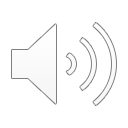 Aufgaben: Verschiebe die beschreibenden Stichpunkte an die passende Stelle in den Noten.
Formuliere unter Verwendung der Stichpunkte eine Beschreibung des Themas.
Hörbeispiel
Ein Thema in Bewegung umsetzen
AA: Entwickelt zu zweit eine Bewegungsabfolge für das Ritornellthema,
die den formalen Aufbau oder 
den melodischen Verlauf oder 
die rhythmische Struktur abbildet. 
Führt die Sequenz vor.
Hinweis: Die Aufgabenstellung ist näher erläutert unter „Rhythmik und Bewegung: Beispielaufgaben“.